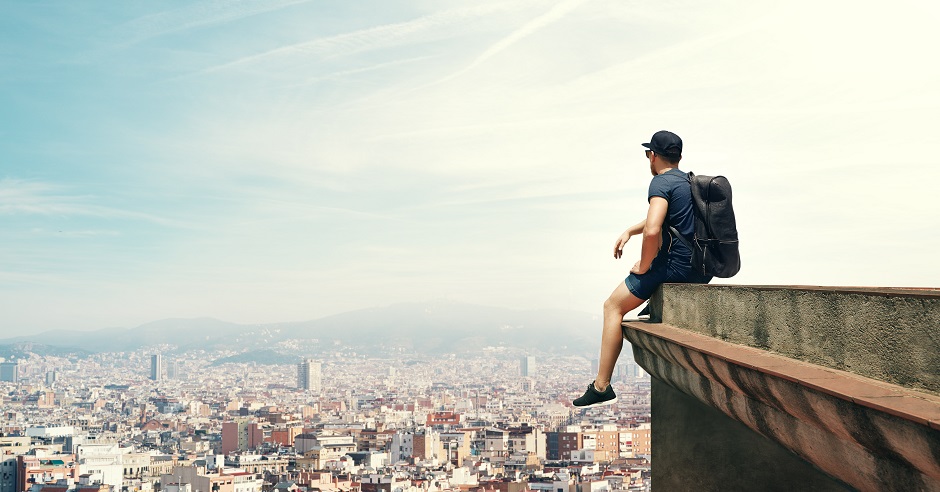 Daniel 10-12
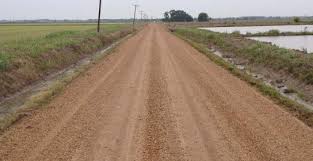 Retour de Christ
Le plan de Dieu
Ascension
Nouvelle Création
Message d’espoir des prophètes
Création
Promesse à Abraham
Maintenant et pas encore
Chute
Exode – loi – conquête - monarchie
Déclin d’Israël
Retour de Exil
Nom - Jos
Juges
Gen 1-3
Gen 12 - Exod 18
Ex 19 - Lev
Esdras - Malachie
Evangiles - Apocalypse
Retour de Christ
Le plan de Dieu
Ascension
Nouvelle Création
Message d’espoir des prophètes
Création
Promesse à Abraham
Maintenant et pas encore
Chute
Exode – loi – conquête - monarchie
Déclin d’Israël
Retour de Exil
Nom - Jos
Gen 1-3
Gen 12 - Exod 18
Ex 19 - Lev
Juges - 2 Chron
Evangiles - Apocalypse
Daniel
Retour de Christ
Le plan de Dieu
Ascension
Nouvelle Création
Message d’espoir des prophètes
Création
Promesse à Abraham
Déclin d’Israël
Chute
Exode – loi – conquête - monarchie
Retour de Exil
Nom - Jos
Juges - 2 Chron
Gen 1-3
Gen 12 - Exod 18
Ex 19 - Lev
Esdras - Malachie
Retour de Christ
Le plan de Dieu
Ascension
Nouvelle Création
Message d’espoir des prophètes
Création
Promesse à Abraham
La Destruction de Jérusalem
Antiochus Epiphanes
Déclin d’Israël
Chute
Exode – loi – conquête - monarchie
Retour de Exil
Nom - Jos
Juges - 2 Chron
Gen 1-3
Gen 12 - Exod 18
Ex 19 - Lev
Esdras - Malachie
Retour de Christ
Le plan de Dieu
Ascension
Nouvelle Création
Message d’espoir des prophètes
Création
Promesse à Abraham
La Destruction de Jérusalem
Antiochus Epiphanes
Déclin d’Israël
Chute
Exode – loi – conquête - monarchie
Retour de Exil
Nom - Jos
Juges - 2 Chron
Gen 1-3
Gen 12 - Exod 18
Ex 19 - Lev
Esdras - Malachie
Retour de Christ
Le plan de Dieu
Ascension
Nouvelle Création
Message d’espoir des prophètes
Création
Promesse à Abraham
Maintenant et pas encore
Déclin d’Israël
Chute
Exode – loi – conquête - monarchie
Retour de Exil
Nom - Jos
Juges - 2 Chron
Gen 1-3
Gen 12 - Exod 18
Ex 19 - Lev
Esdras - Malachie
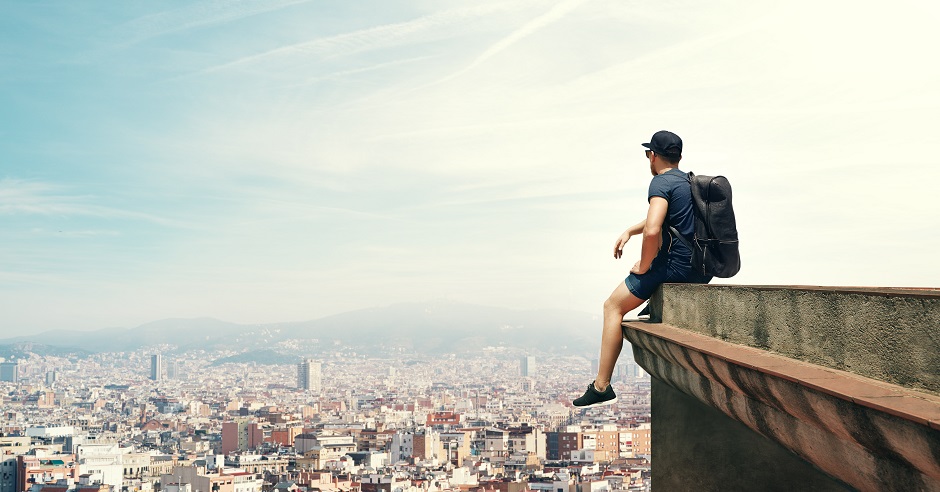 Tout pouvoir m'a été donné 
dans le ciel et sur la terre. 
Allez, faites de toutes les nations des disciples
			(Matthieu 28.18-19)